Services/Pathway overview
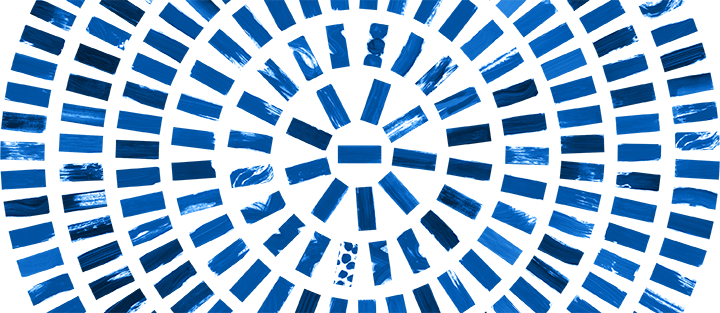 BREATHE Service& Virtual Ward
Dr Akhtar – Respiratory Consultant, BHNFT
Laura Gill – Senior Respiratory Nurse, SWYPFT
BREATHE - Service Overview
Community respiratory service
Provides specialist respiratory support to adults in Barnsley living with chronic respiratory diseases.

Service offer includes:
Exacerbation support service - Admission avoidance/Early supported discharge/Virtual Ward 
Home oxygen service 
Post acute discharge review
Specialist review for complex patients and those who are difficult to manage in primary care
Home oxygen service – LTOT/AOT/POT/SBOT
Nebuliser assessment service – patients with COPD who have distressing or disabling breathlessness despite maximal therapy using inhalers, patients with palliative care needs
Enduring support
Email advice with a 2-working day turnaround (breathe.service@swyt.nhs.uk)
Telephone contact support 8am-8pm (via SPA)
Respiratory Consultant advice and guidance Mon-Fri 8:30-9:30am (via SPA)
Nurse led clinics/Consultant Community Clinics

Aims: 
To enable patients with chronic respiratory diseases to be seen and treated in their own homes.
7 Day Service 8am – 8pm
Exclusion Criteria
Referral criteria
Heart failure (unless for oxygen ax of optimally managed patient)
OSA
Neuromuscular disorders
Pulmonary Rehabilitation
Diagnosed Respiratory Condition – COPD, Asthma, Bronchiectasis, ILD, Oxygen Ax 
Barnsley GP
Over the age of 18
Respiratory Assessment

Home Oxygen Assessment

Short-term nebuliser provision

Pharmacological and non-pharmacological treatment

POCT – ABG/CRP

Anxiety and breathlessness management 

Chest clearance techniques

Make every contact count (lifestyle advice, falls, malnutrition, welfare, fuel poverty and housing advice)

Advanced care planning

Access to BREATHE physiotherapist
BREATHE Support
What to expect
Activity
April 2023 - March 2024
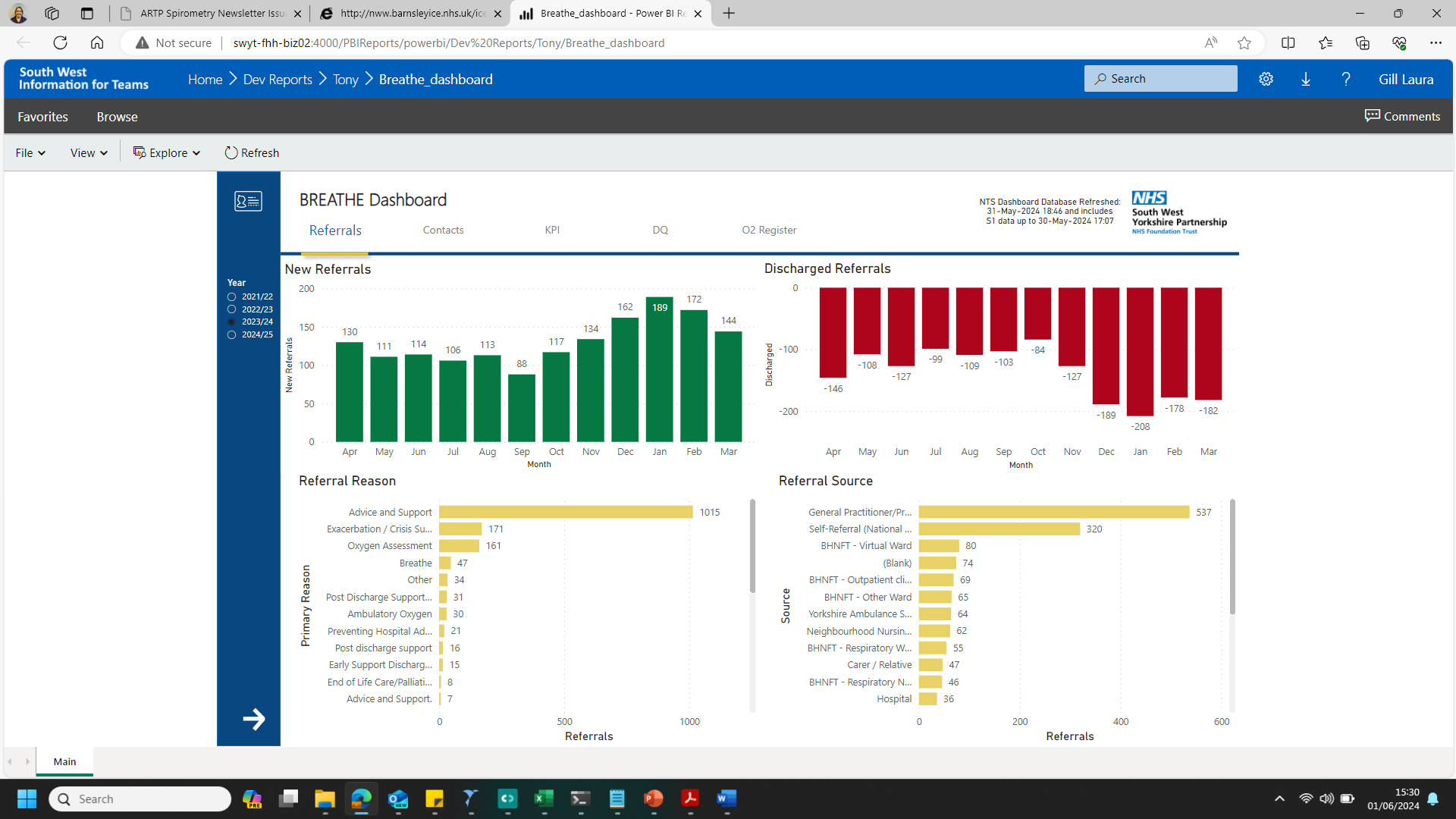 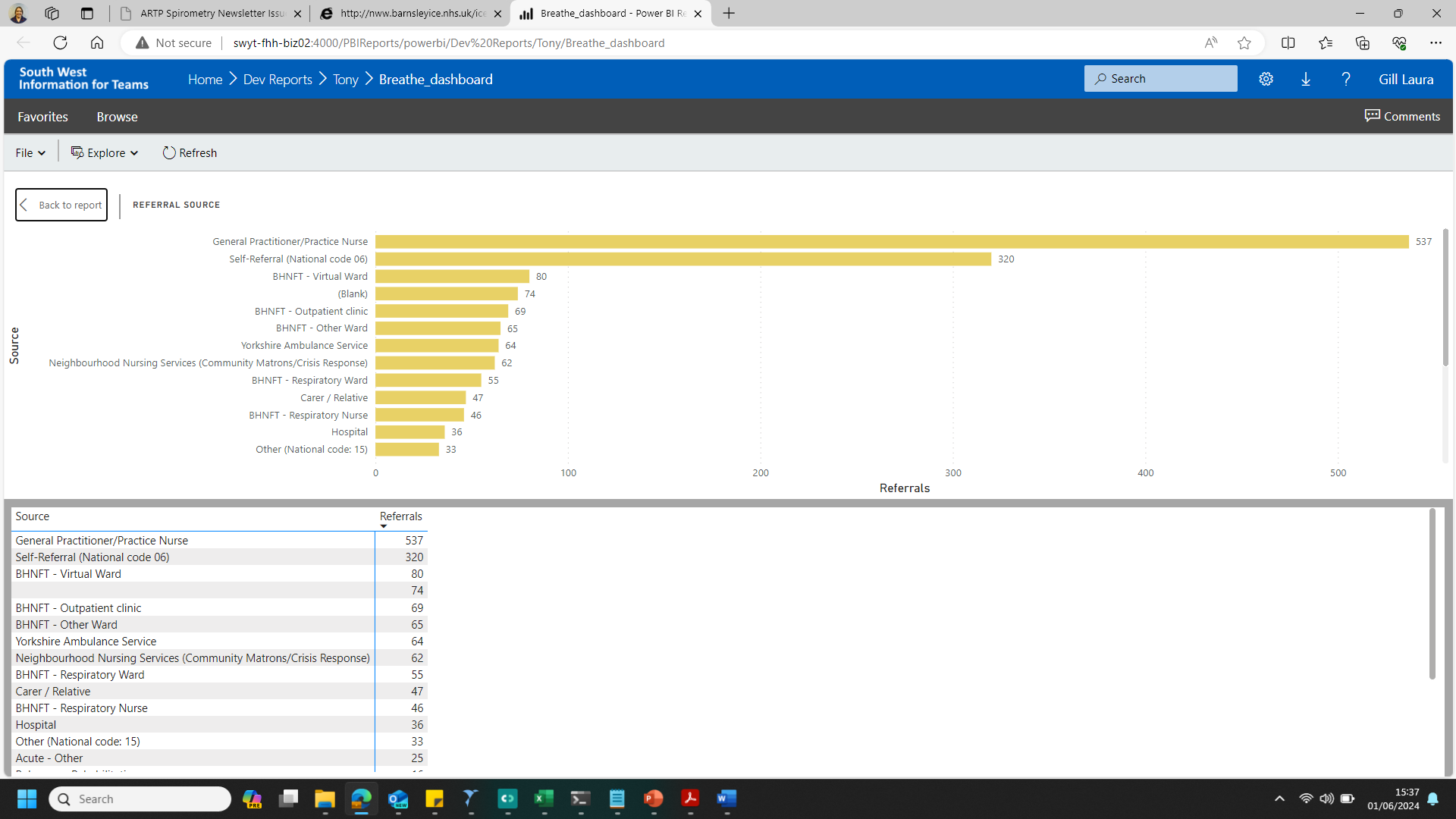 339 Oxygen caseload
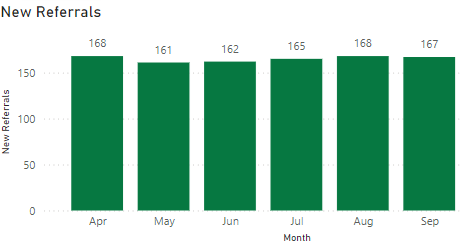 Activity
April 2024 – Sept 2024
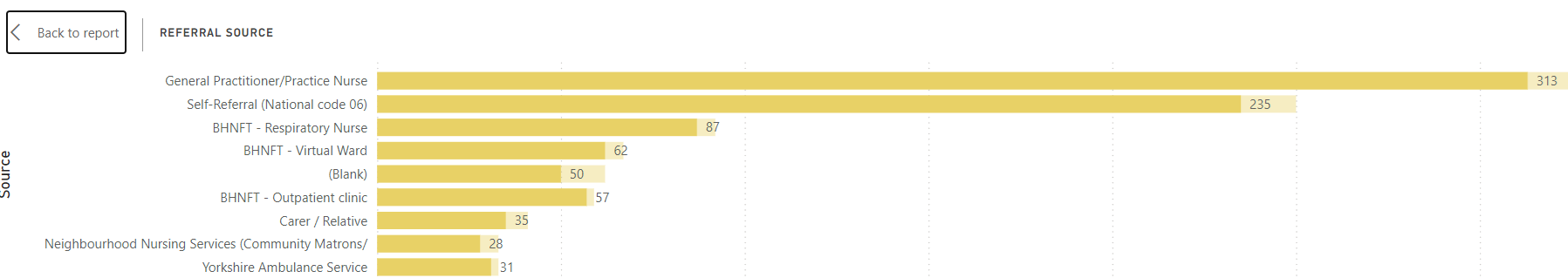 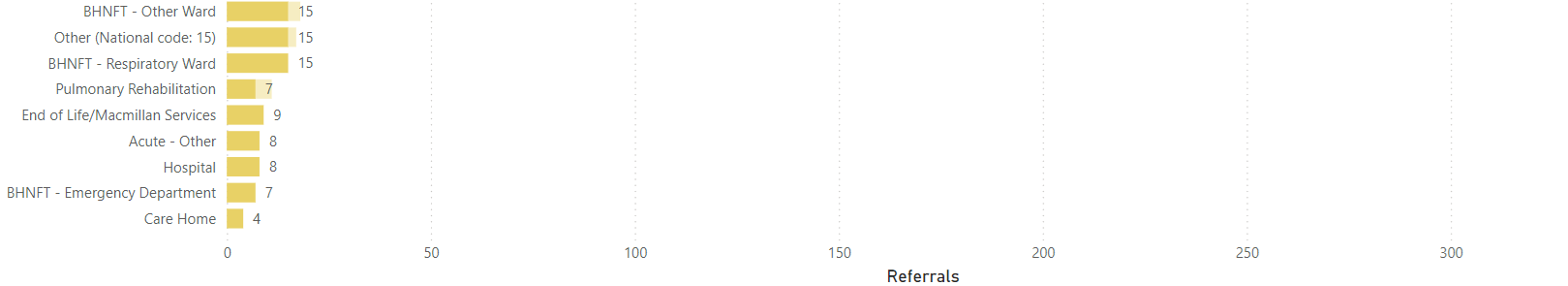 Activity
April 2023 – March 2024
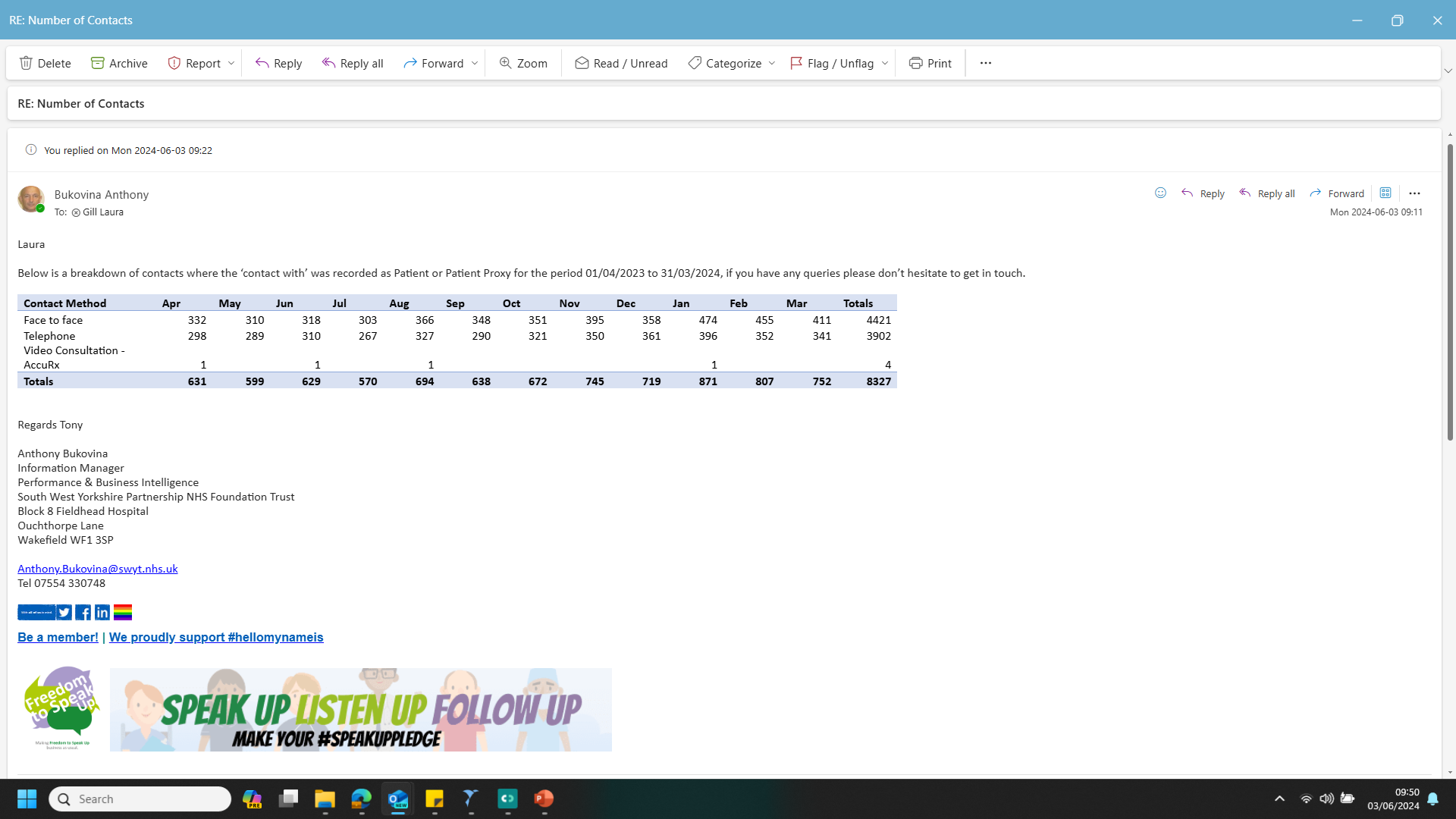 “Just to say everything was explained to me very well, the staff are brilliant and knowing that they are there puts my mind at rest.  I cannot fault this service, fantastic”
“It is good that we can telephone breathe team if we have any concerns or need reassurance and we always receive a prompt callback. Breathe called us back straightaway today and came out within about half an hour and spent valuable time with us and sorted out my husband's oxygen and explained everything to us. The nurse was very polite and friendly whilst remaining professional throughout her visit and I can't think of anything that could be done better”
“Very informative and caring.  She was very good”
“Came out to visit very quickly with excellent advice and follow up plan”
“I had a fantastic service today, she told me more than anyone has before.  She checked my mobility and did all checks, talked us through the support and help we can get.  She was absolutely amazing, made me and my wife understand it all and we felt comfortable”
“The team were very understanding and empathetic.  The nurse went over and above to contact other medical professionals to help with my care needs”
“Although I was present in a supporting role for my mother-in-law, I too found the information, service and procedures provided was excellent, very professional and as well as my mother-in-law, I also learned quite a lot and feel better equipped to deal with new situations. My mother-in-law also praised the service that you provide and spoke very highly when she left. She now feels more confident in managing her condition. The response I received from telephone conversations was dealt with promptly and professionally. Thank you BREATHE team”
Patient A, male, aged 55

Referred by YAS: 4th January 2024, 14.53pm.     
History: Known COPD, 3-day history of shortness of breath and generally feeling unwell. Salbutamol nebuliser given by paramedic, to good effect.  Taking Amoxicillin prophylactically.  Patient and paramedics happy that they were safe at home until BREATHE attended. 

BREATHE input: Home visit at 16:45pm. Full assessment and history taken. Point of Care Testing CRP carried out during assessment and was raised: treated for infective exacerbation of COPD. BREATHE nurse prescribed antibiotics, steroids and salbutamol nebulisers. Issued with nebuliser compressor and shown how to administer and care for machine. Daily face to face visits for 3 days post crisis visit, followed by telephone review. 
Respiratory Consultant led Clinic appointment arranged following Multi-disciplinary team discussion about the patient’s condition and future management plan. 

Outcome: Successfully avoided hospital admission and conveyance to ED
Patient B, Female, aged 82
Referred by YAS: 19th  December 2023, 11.15am.     

History: Care home resident, background of COPD and 
dementia.  Gradual deterioration of symptoms for 3 months, had not been taking inhalers.  Shortness of breath, cough and struggling to expectorate. Previous hospital admission 3rd December 2023.  Last seen by BREATHE January 2021. Salbutamol nebuliser given by paramedic, to good effect.
 
BREATHE input:  Care home visit 12.05pm. Full comprehensive respiratory assessment including Point of care testing CRP (C-reactive Protein) - no indication for antibiotics.  Commenced steroid treatment (weaning course) as had several back-to-back courses recently.  Inhaler switched to device compatible with AeroChamber, to allow carers to assist.  Education given to care staff and discussed the role of the BREATHE service, as they were unaware of the service.  Follow up phone calls with the care home to check on the patient and offer further support and advice.  Follow up appointment booked to review efficacy of inhaler use. 

Outcome: Admission avoidance, treatment optimisation, care                         
     home aware of service remit for ongoing/future respiratory support.
Patient C, Female, aged 83
Referred by BHNFT/SSU: 1st April 2024
History: COPD, lung Ca under WPH – palliative Chemo, recent admission for IECOPD.
BREATHE input: 2nd April– f2f visit, full ax. Ensured optimised. Booked AOT ax –  postponed due to exacerbation.
     21st May – pt contacted service due to increased SOB, inhalers and nebuliser not helping.   
     F2F visit same day.          
     Pt v SOB on minimal exertion, SpO2 dipping to 63%, long time to recover to baseline. SpO2 90- 
     91% at rest.      
     Difficulty talking in full sentences, pursed lip breathing. No signs of acute infection, refused 
     hospital admission. Discussed pharmacological and non-pharmacological ways to manage 
     breathlessness. Palliative O2 ordered. 
     Returned same day to titrate O2. Continued palliative care discussions. Switched carbocystine
     to NACSYS.   
     Ordered commode. Requested GP palliative review. 
     4th June – follow up visit to r/v palliative O2 and NACSYS and continue palliative support. 

Outcome: Successfully avoided hospital admission and supported patient’s wishes.
     Will continue to receive ongoing support from BREATHE. Stepped down to DN support once 
     stable.
     Patient was able to die in her preferred place of care: home.
Patient D, Male, aged 73
Referred by GP July 2021 for worsening SOB ? For AOT
History: Spirometry2018, FEV1/FVC 29%, FEV1 24%, FVC 63%,                                increasing breathlessness over the past 6 months, breathless on minimal                        exertion. mMRC score 5. New diagnosis of CCF. 2 exacerbations in last 12 months. Reduced appetite, frail, emaciated. Evidence of polypharmacy. 

BREATHE input: 1st F2F visit, Discussed anxiety management/referral to IAPT (patient declined)/pacing & breathing techniques/directed to BLF website/corrected inhaler technique/nutritional advice. Stepped up from ultibro to trimbow.
      7 days later – referral from pt’s wife, commenced rescue pack 3 days prior no improvement.  
      Unable to get out of  bed due to breathlessness.
      Same day BREATHE nurse home visit – using accessory muscles, unable to speak in full     
      sentences.  
      Trialled salbutamol inhaler, tidal breathing via spacer but unable to tolerate due to  
      breathlessness.  
      Trialled fan therapy. Clinical observations recorded: T 36.3, HR 124bpm (regular), BP 
      100/62mmHg, SpO2 90% ORA, RR 26bpm. 
      999 – conveyance to ED

Outcome: Respiratory arrest in ED, RIP
Next Steps: Discussed as a case study within BREATHE. Further                      education/training on recognising pts who may be coming to the                                              end of their life. 
Education/training on having advanced care planning discussions.
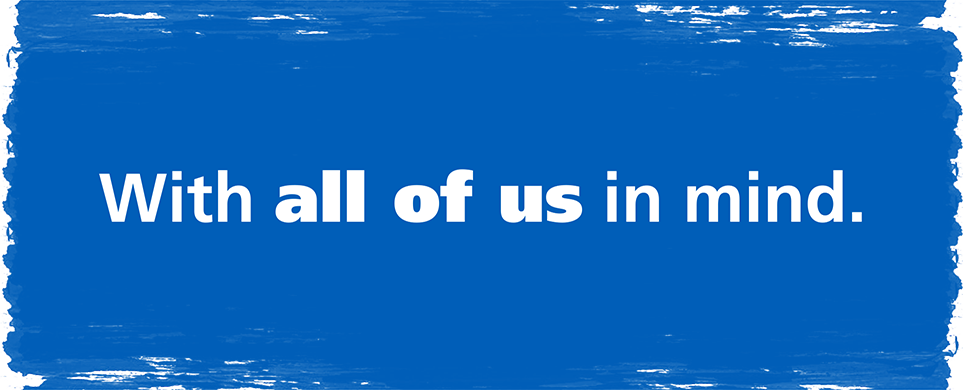